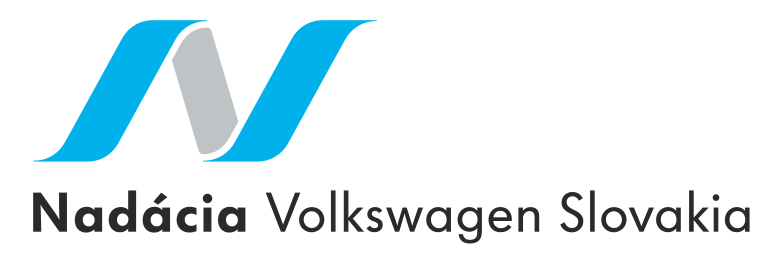 Tajomstvá labáku
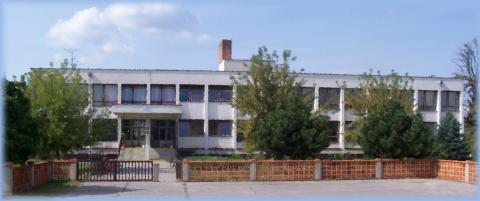 Základná škola s materskou školou Lakšárska Nová Ves
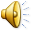 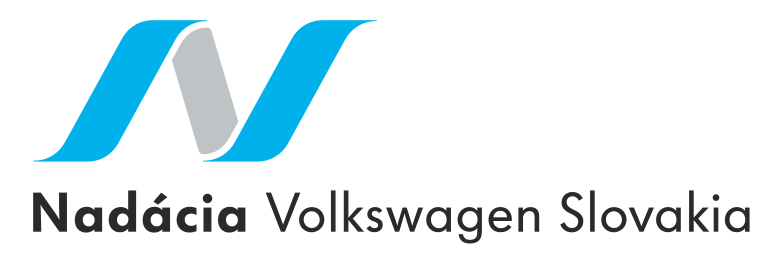 September 2012 – prieskum trhu, nákup interaktívnej tabule, dataprojektora a ich zabudovanie v zrekonštruovanej triede – jej premena na prírodovedné laboratórium
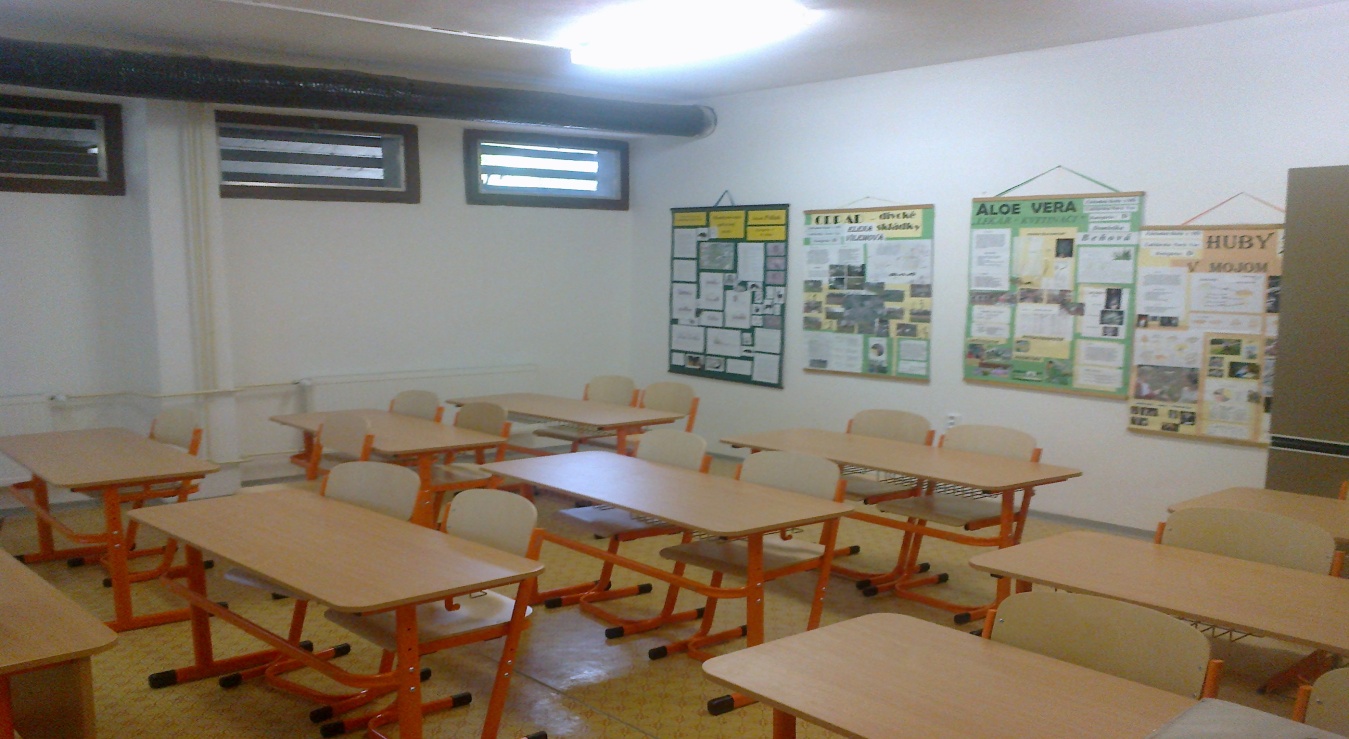 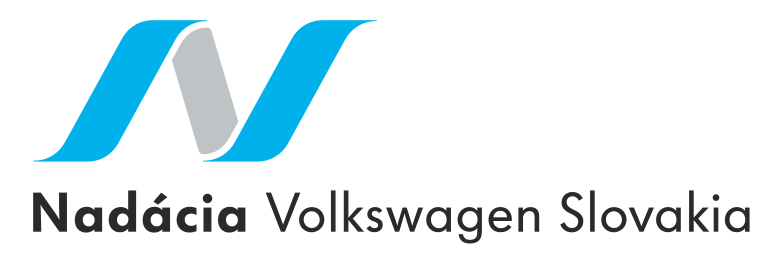 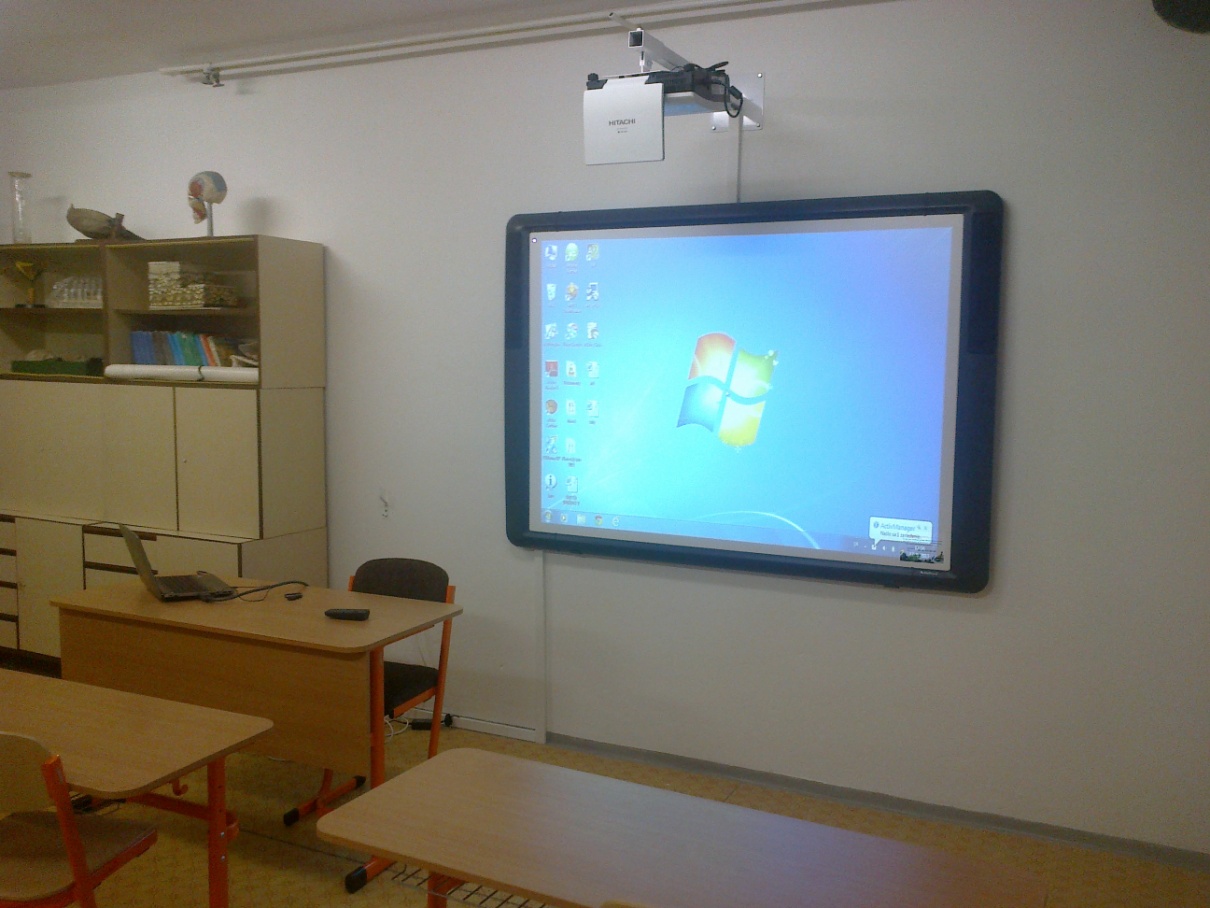 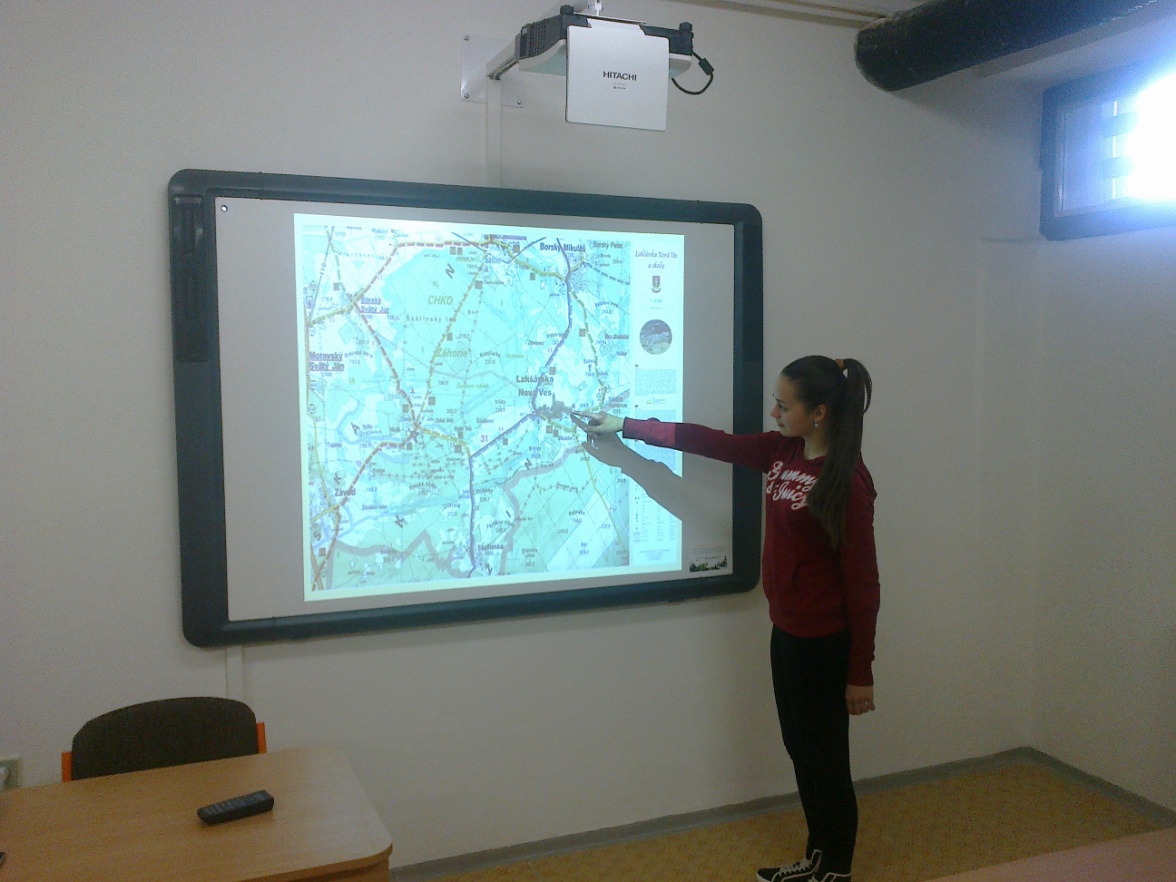 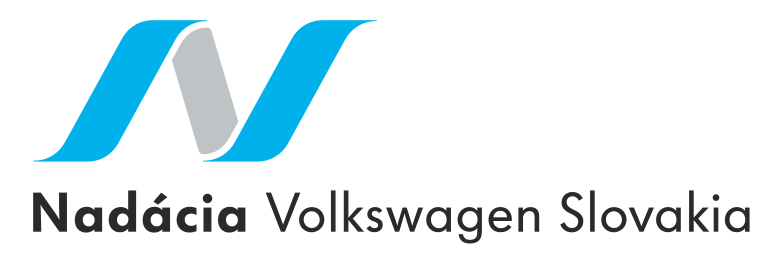 Október 2012 - zdokumentovanie histórie regiónu – žiaci sa zahrali na novinárov, aby získali čo najviac informácií,                                                                       -  stali sa  biológmi a zmapovali výskyt jednotlivých druhov  rastlín, živočíchov a hornín – využili fotoaparát a videokameru,                                            - zvýšenú pozornosť venovali výskytu vzácnych a chránených druhov v regióne,
   - ďalšia skupina zdokumentovala  geologické, klimatické a hydrologické pomery regiónu.
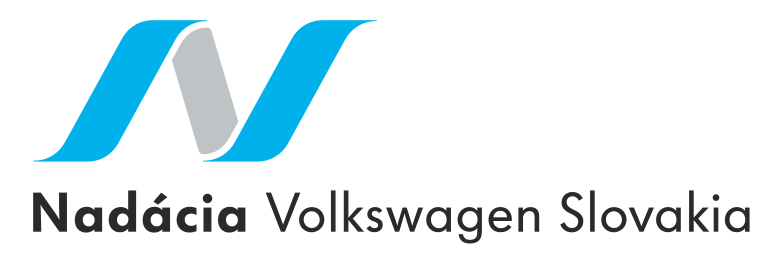 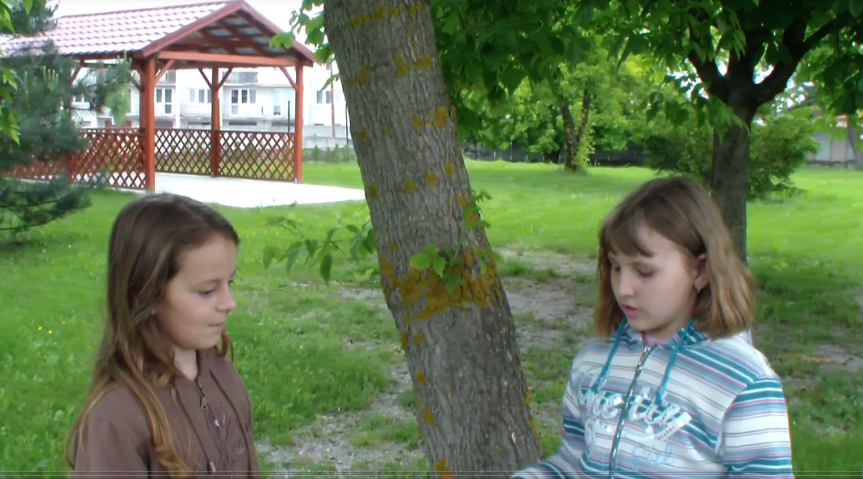 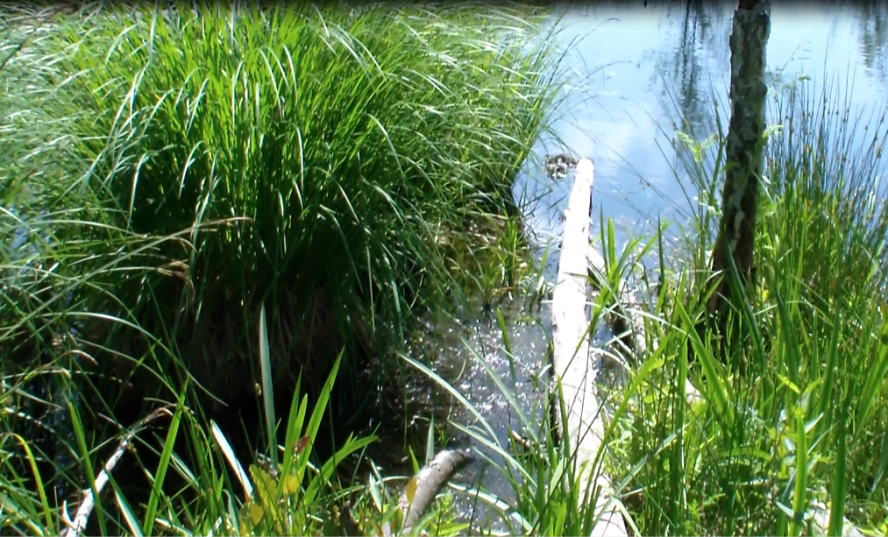 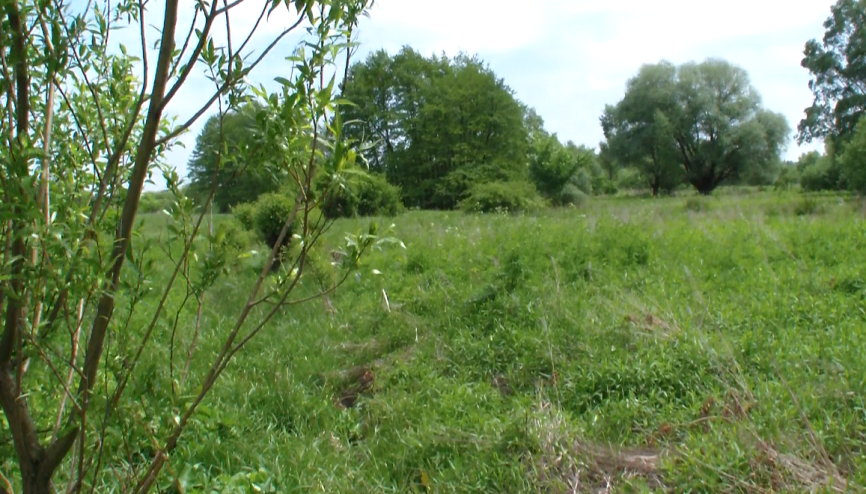 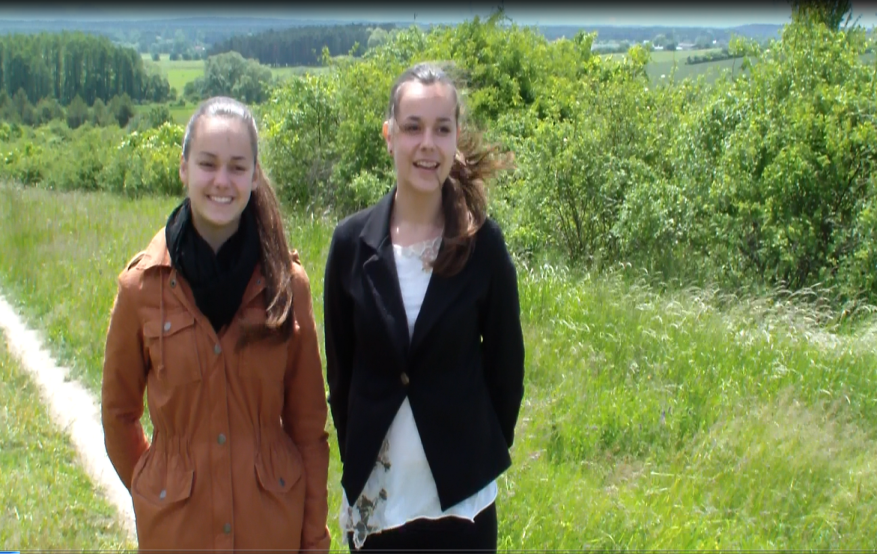 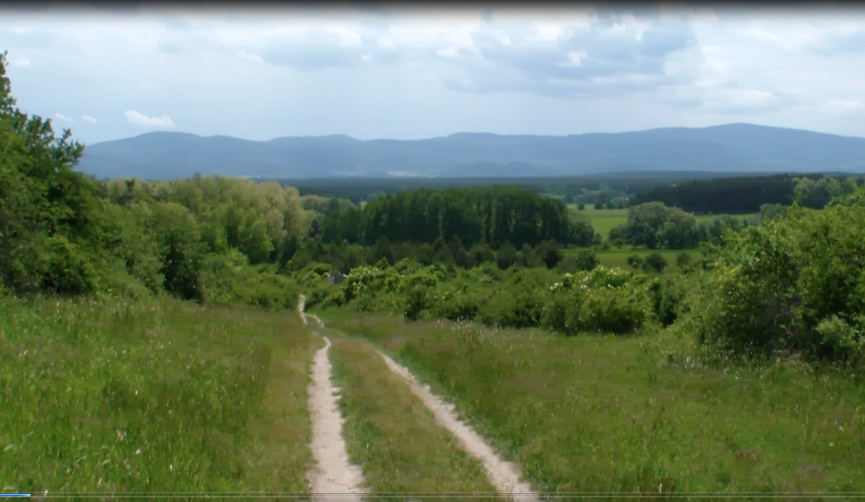 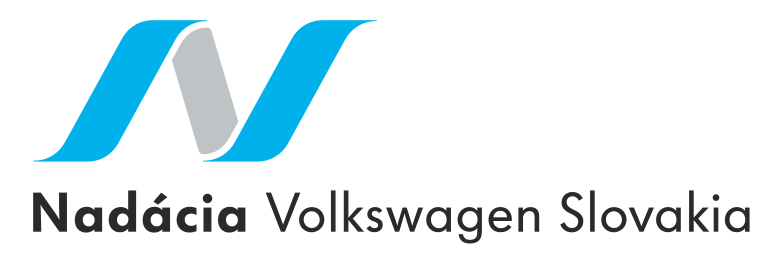 November 2012 - v tomto mesiaci žiaci venovali pozornosť  ochrane životného prostredia – ich úlohou bolo zistiť stav životného prostredia v okolí. Fotoaparátom a videokamerou zachytili čierne skládky, znečistené miesta vodných tokov.
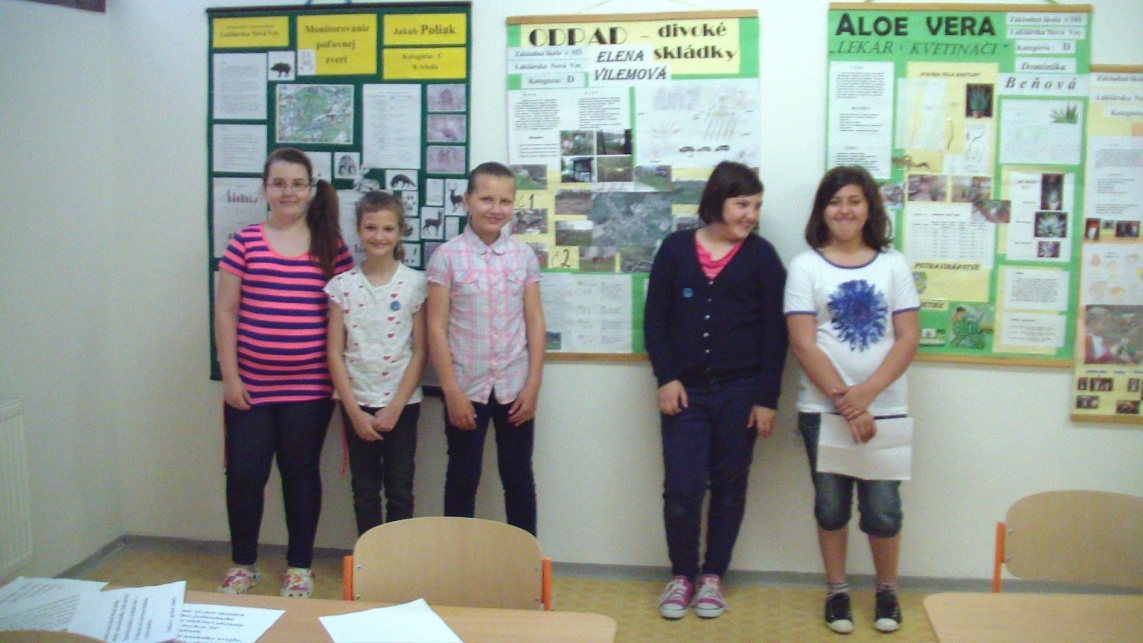 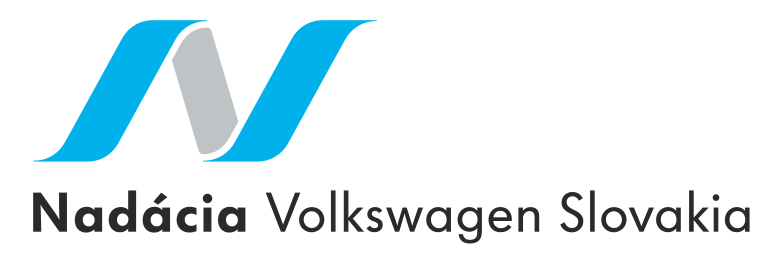 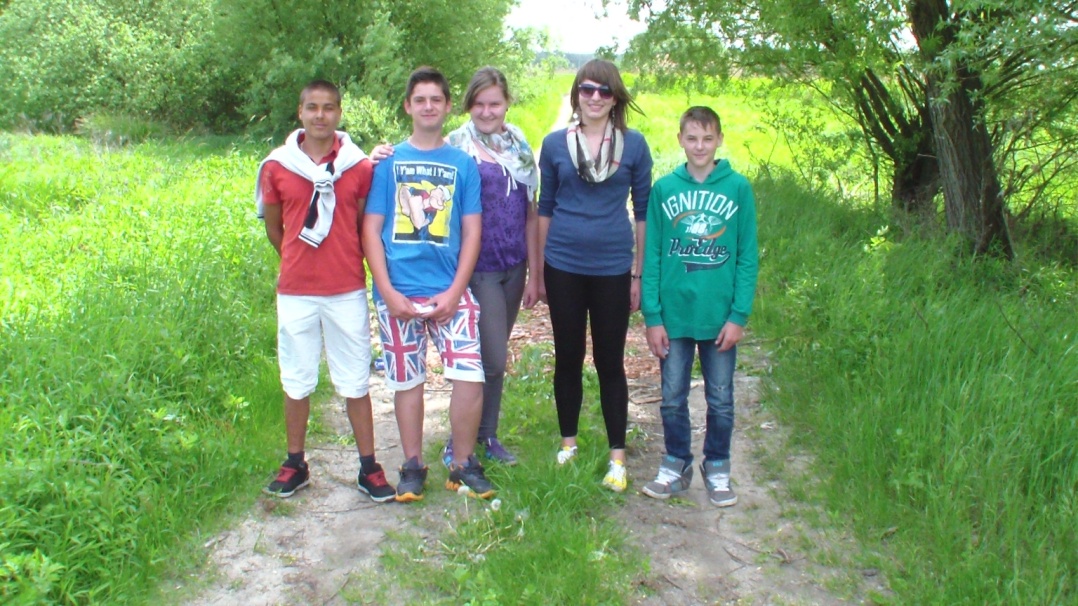 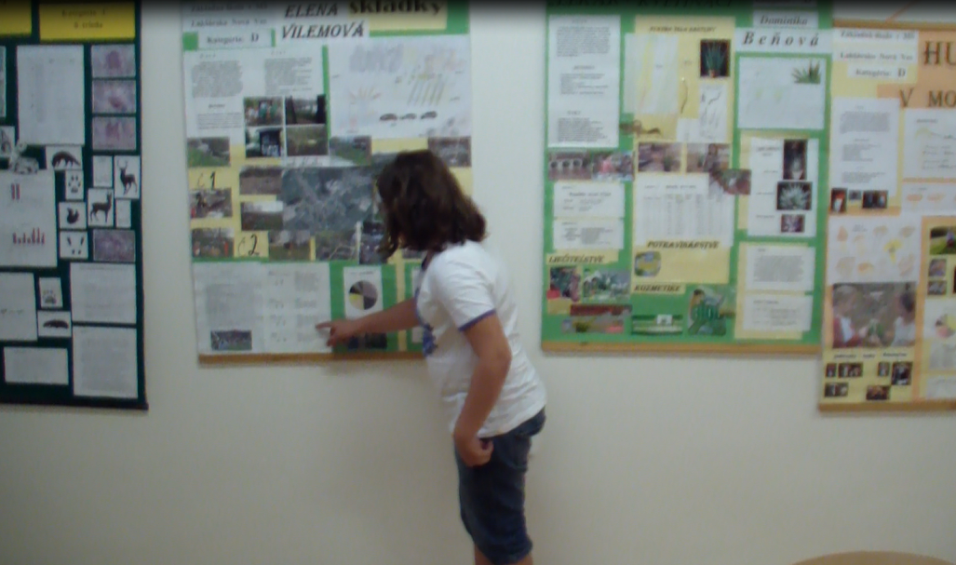 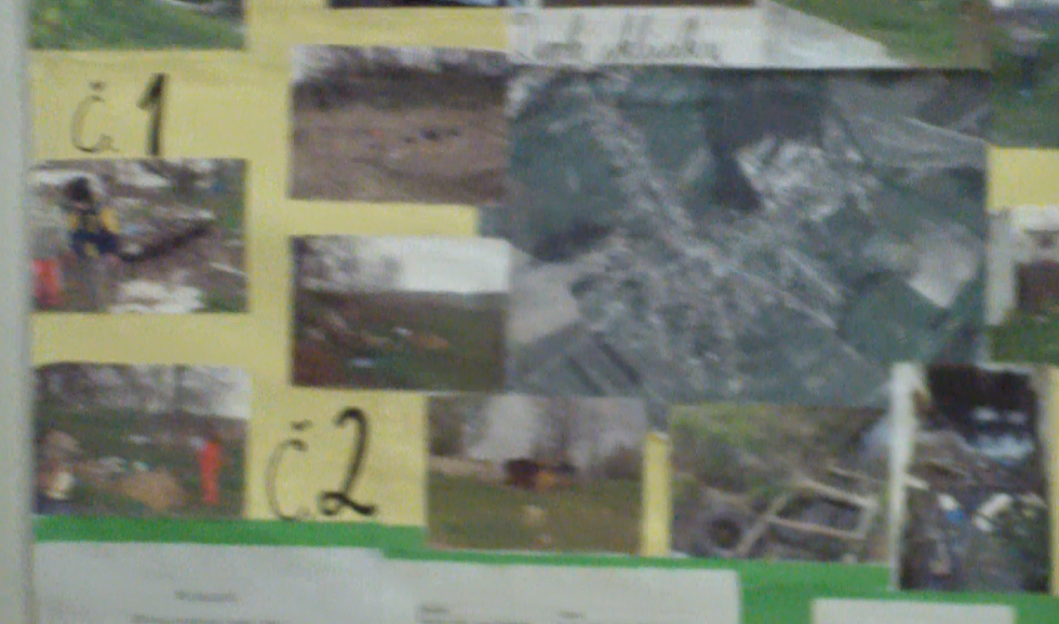 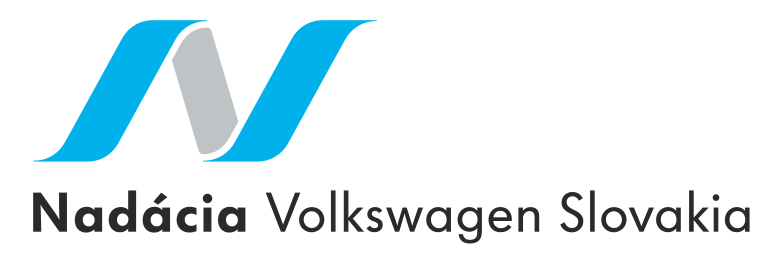 December 2012 - pátrači  mali za úlohu v archíve obce po dohode so starostkou Obce, vypátrať dokumentáciu o výskyte minerálnych prameňov. Pomocou dotazníka urobili prieskum medzi obyvateľmi obce o možnostiach využitia týchto prameňov.
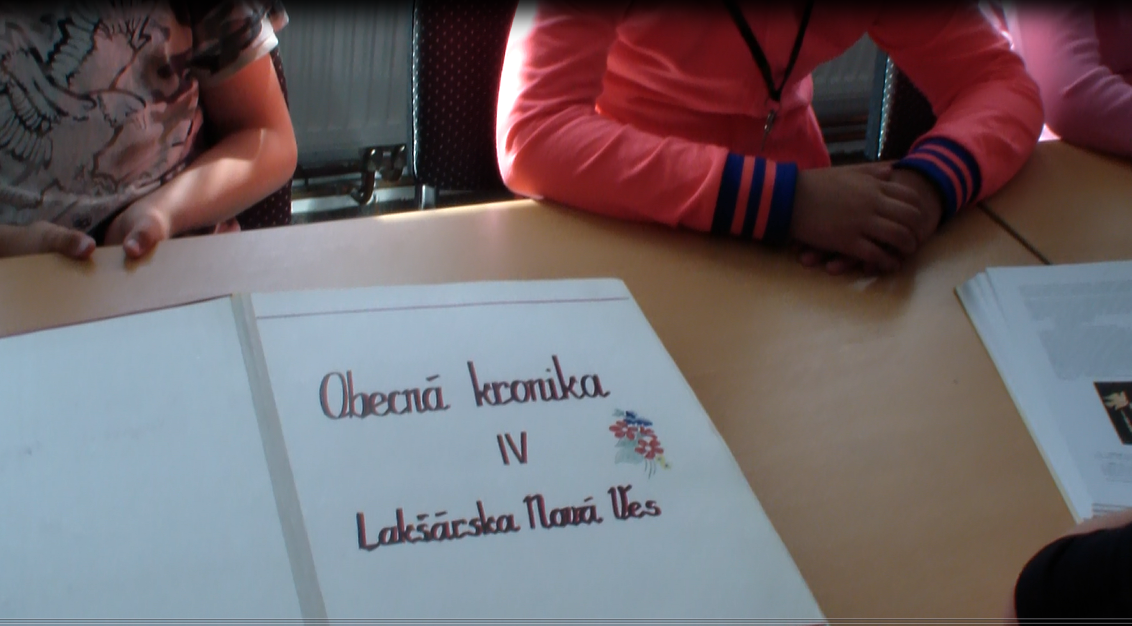 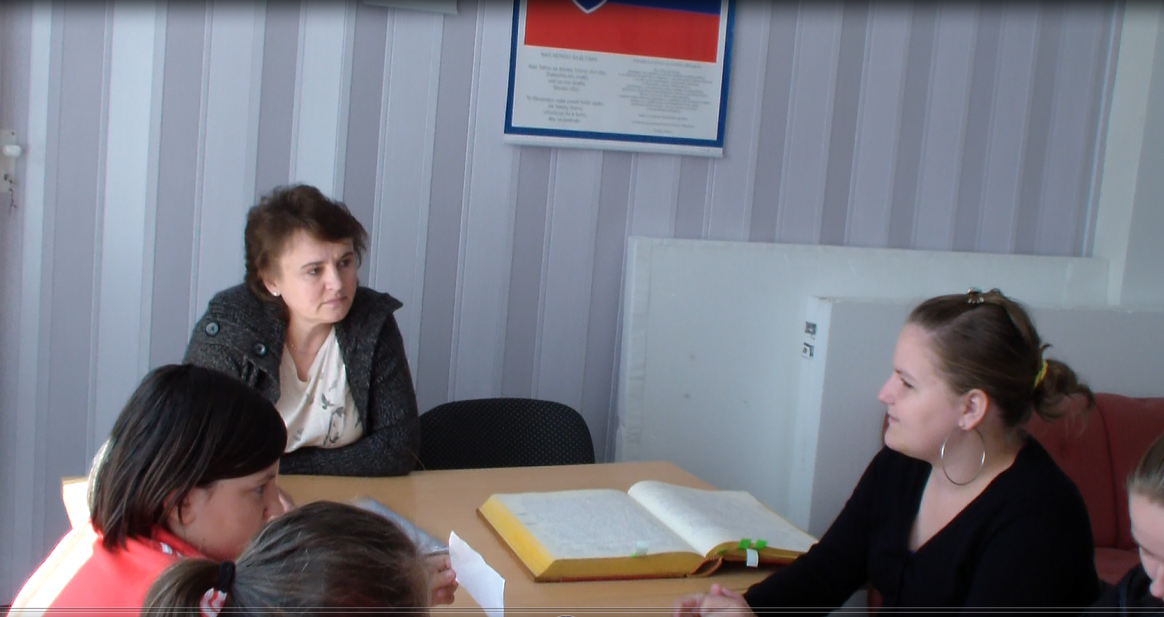 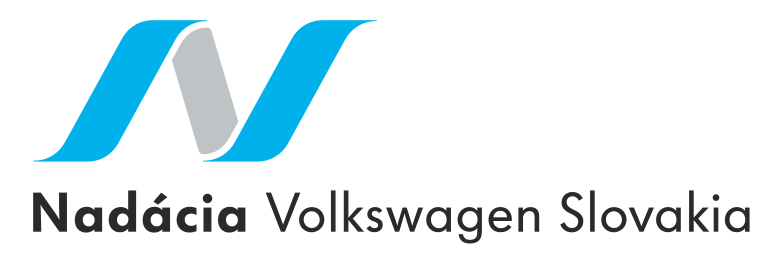 Január – marec 2013 –  spracovávanie získaných materiálov,                                                                                   –  vytvorenie multimediálneho CD o našej obci a jej blízkom okolí pomocou dostupnej IKT techniky s jeho využitím na interaktívnej tabuly,                                      - vytváranie prezentácii pomocou interaktívnej tabule v programe ActivInspire,                                        - spracovávanie získaných poznatkov formou rôznych pre žiakov zaujímavých hier,                                                  - vytvorenie elektronických pracovných zošitov.
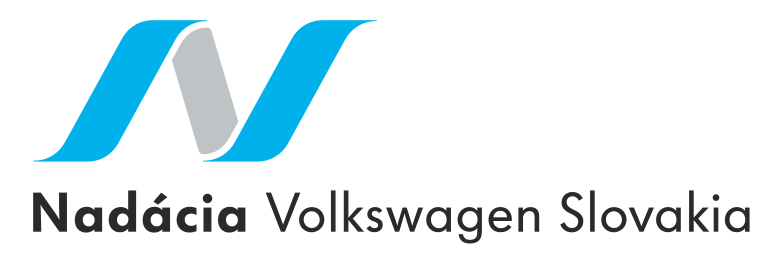 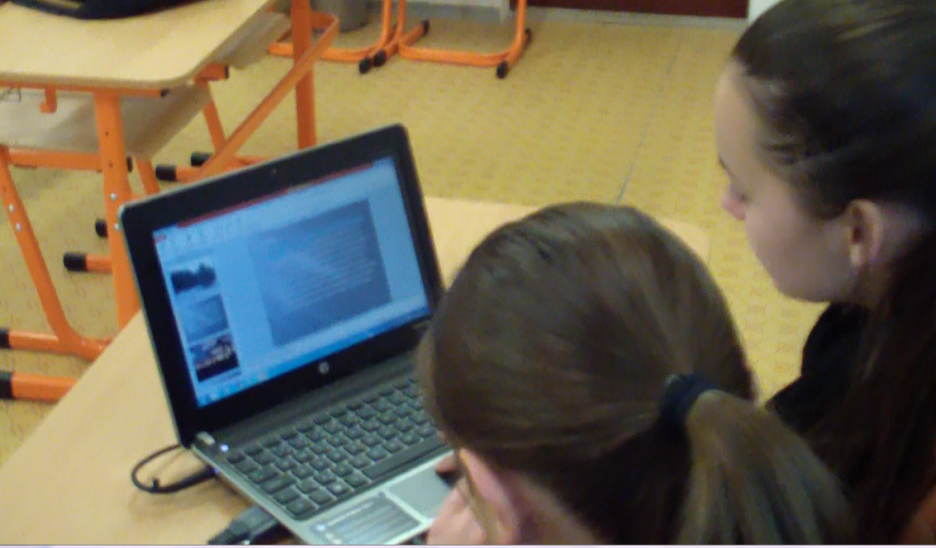 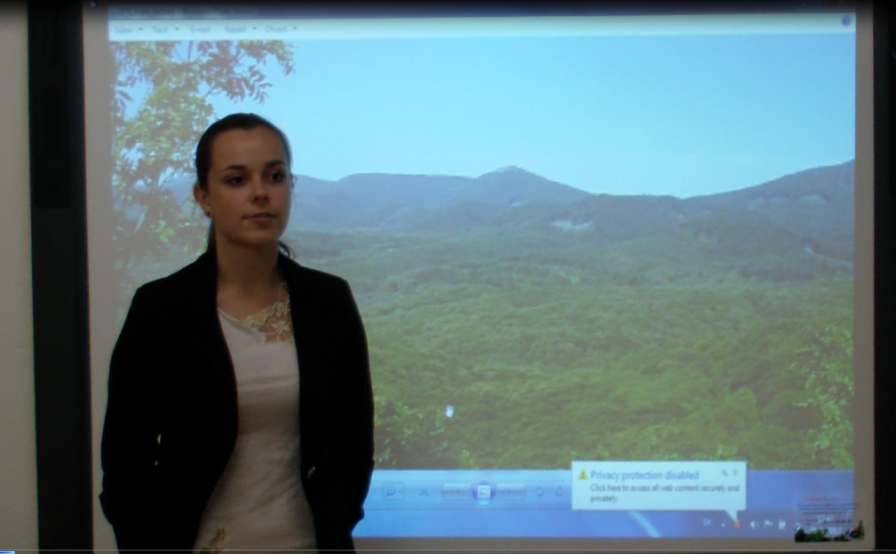 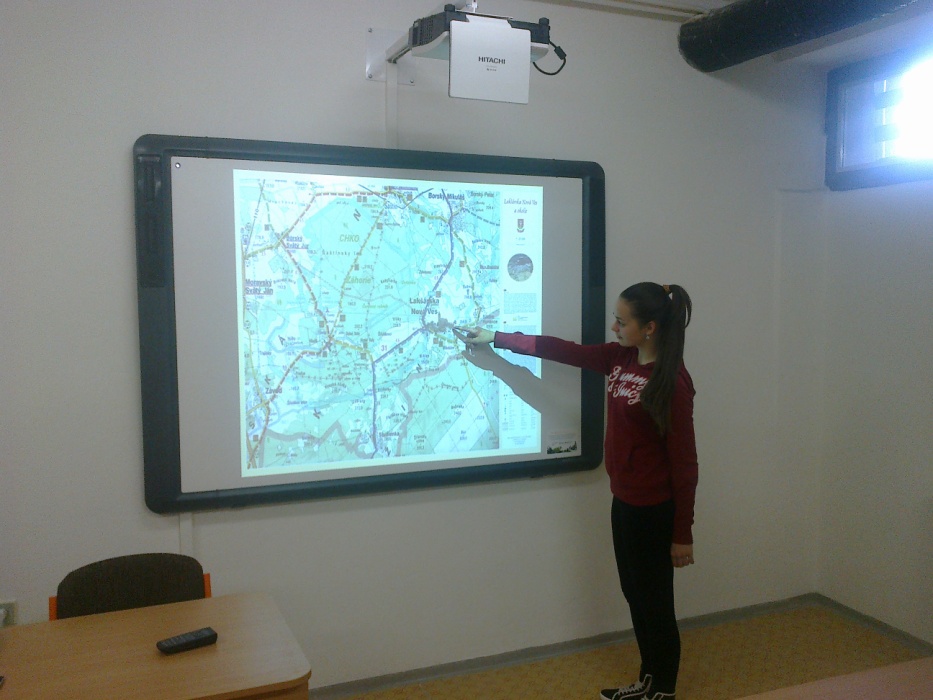 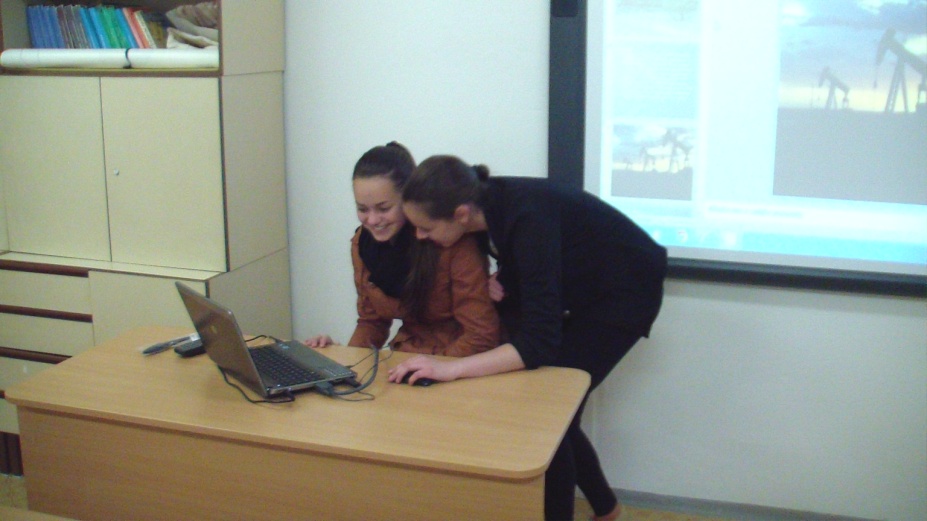 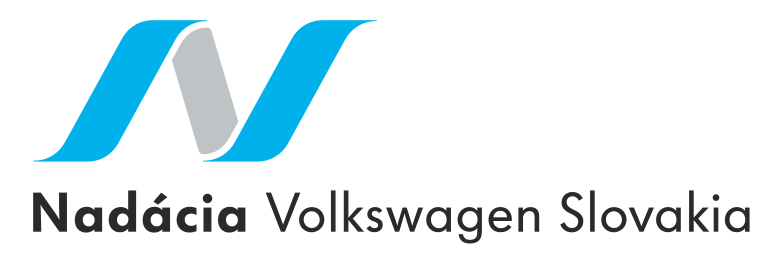 Apríl – máj 2013 – s pánom Selkom - bývalým učiteľom a veľkým hubárom - žiaci zmapovali výskyt jedlých húb v našich lesoch, lebo sme jednou z najväčších hubárskych oblastí v širokom okolí a doplnili svoje už získané poznatky o informácie z chránených oblastí – Bahno Zelienka a Červený rybník.
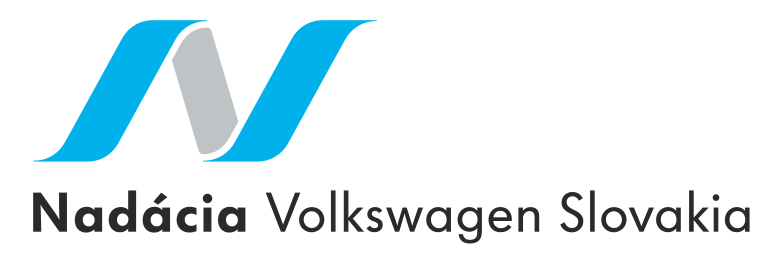 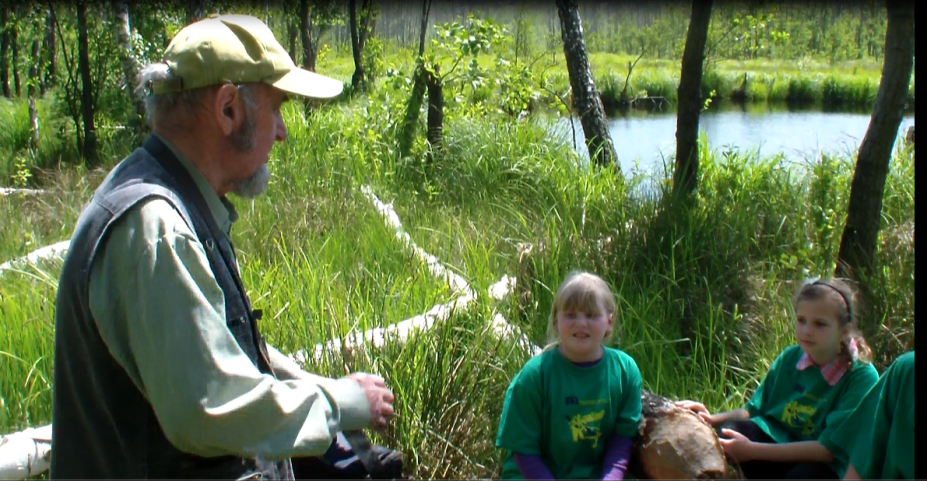 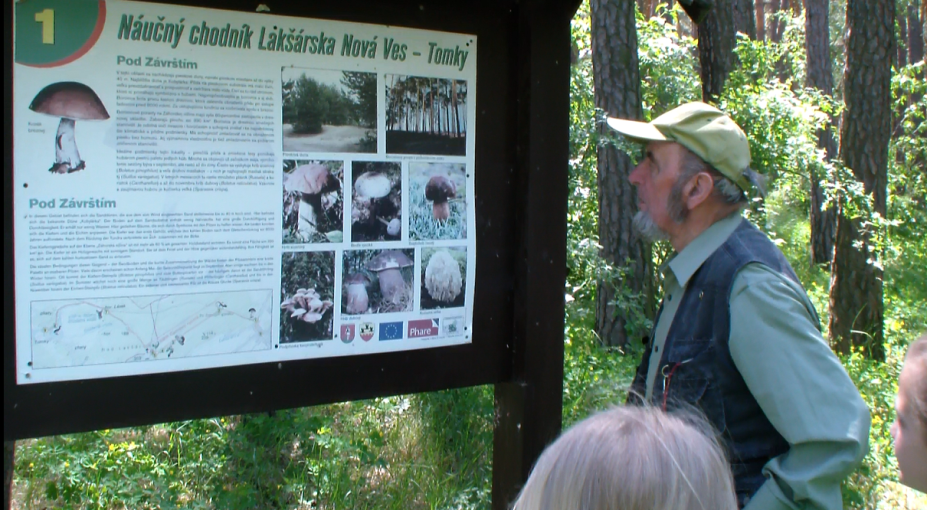 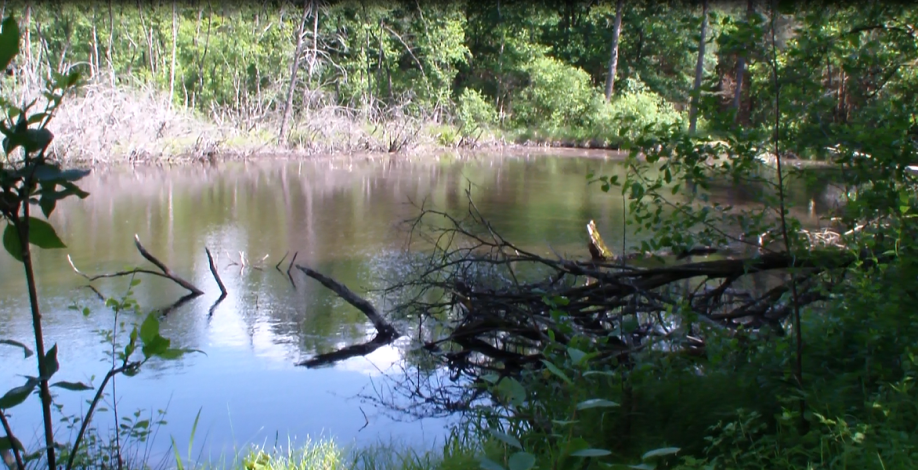 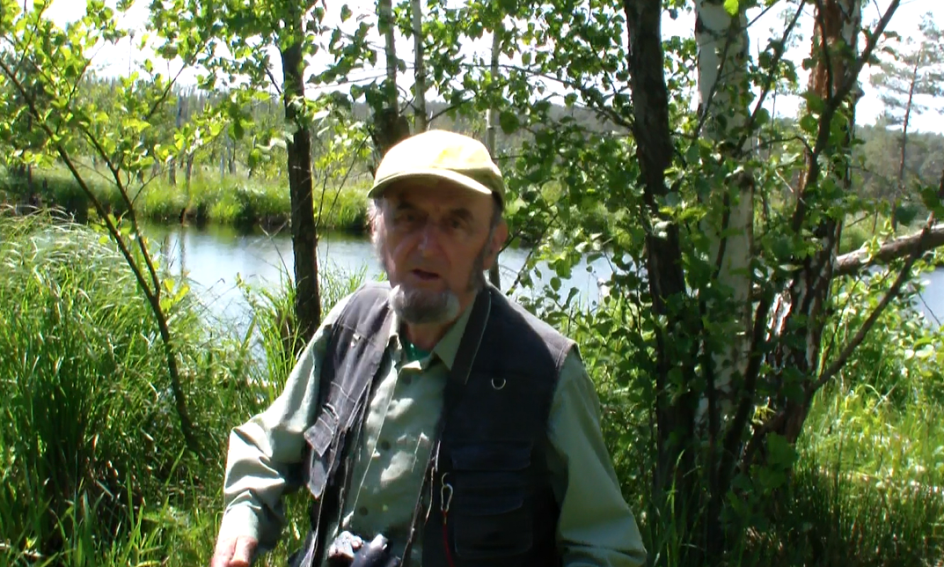 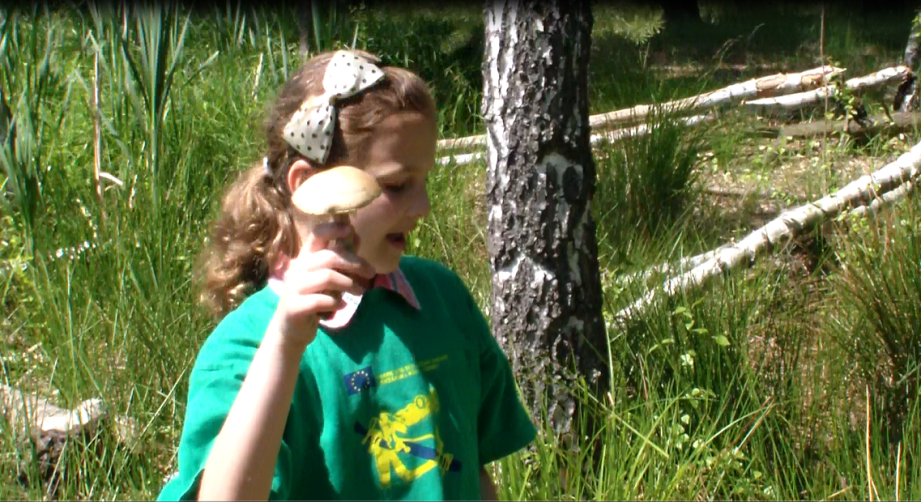 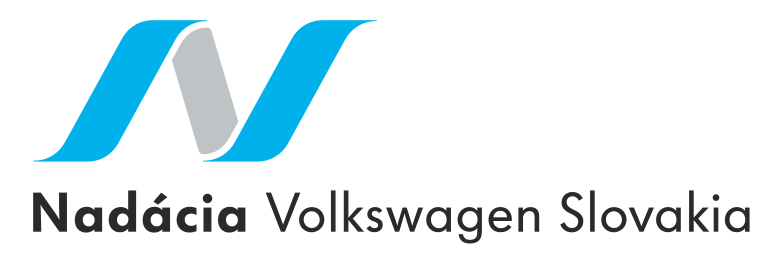 KONIEC